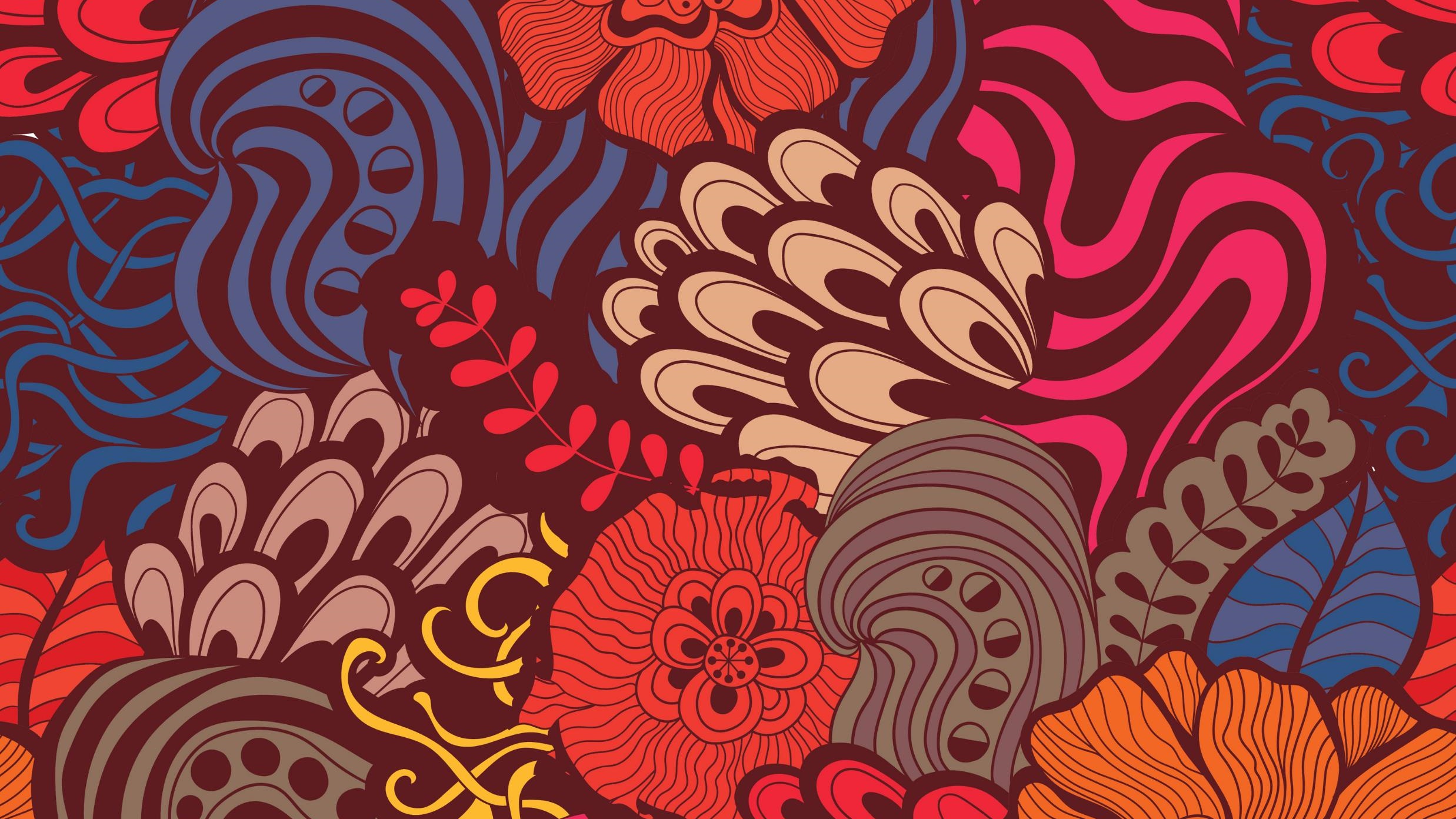 Bezpieczne Wakacje
Elżbieta Lewicka
Nad wodą
Można kąpać się TYLKO w wyznaczonych miejscach, w obecności osoby dorosłej,
Pamiętaj by nie oddalać się od brzegu,
Nie wchodź do wody wbrew zakazowi ratownika oraz w czasie gdy jest wywieszona czerwona flaga;
NIE SKACZ do nieznanej wody- może to grozić śmiercią lub kalectwem,
Nie biegaj po pomstach, bo możesz się pośliznąć,
Unikaj pływania tuż po posiłku.
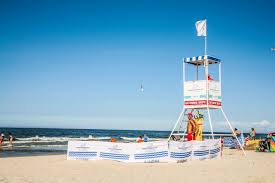 23.06.2020
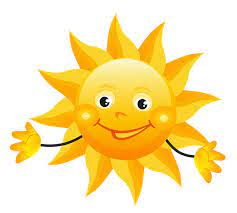 W słoneczne dni
Nie przebywaj długo na słońcu;
Przed wyjściem posmaruj się odpowiednim kremem z filtrem UV,
Noś nakrycie głowy,
Unikaj przebywania na słońcu między 11:00-16:00, wtedy słońce jest najgroźniejsze,
Pij dużo wody
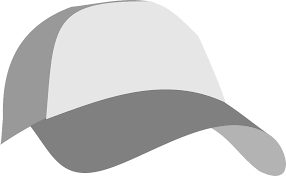 23.06.2020
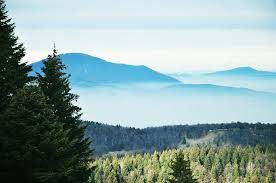 W górach
Przed wyjściem w góry zapoznaj się z warunkami pogodowymi,
Bezpiecznie jest wspinać się w towarzystwie,
Podczas wyjścia w góry zabierz ze sobą: plecak, latarkę, telefon, apteczkę, ciepłe ubranie, prowiant i picie,
Nałóż wygodne górskie buty,
Chodź wyznaczonymi szlakami
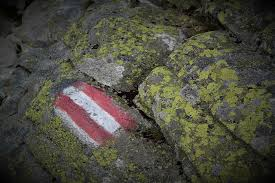 23.06.2020
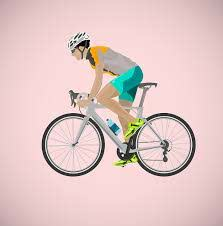 Na rowerze
Na rowerze podróżuj w kasku, kamizelce odblaskowej, włącz światła,
Gdy jeździsz , poruszaj się prawą stroną jezdni,
Jeśli poruszasz się rowerem i chcesz przejść na drugą stronę jezdni, zsiądź z roweru i przejdź po pasach.
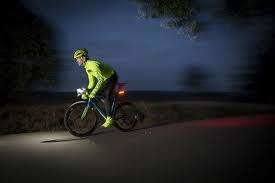 23.06.2020
Zwierzęta
Nie podchodź do dzikich zwierząt, nie głaskaj, nie dokarmiaj,
Jeśli zaatakuje Cię obcy pies przyjmij pozycję żółwia
23.06.2020
Na jezdni
Przechodź przez jezdnię na pasach, po zapaleniu zielonego światła
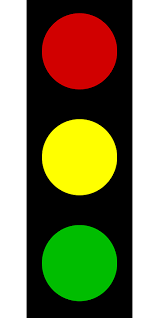 23.06.2020
Na gospodarstwie
Maszyny i sprzęty rolnicze nie służą do zabawy. Zabawa w ich pobliżu jest niebezpieczna!
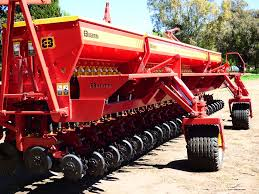 23.06.2020
Na rolkach
Na rolkach poruszaj się zawsze w kasku, ochraniaczach i tylko w bezpiecznych miejscach.
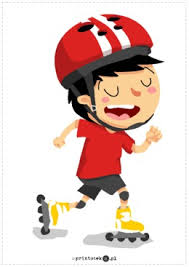 23.06.2020
W samochodzie
Jadąc samochodem pamiętaj, aby mieć zapięte pasy!
23.06.2020
W dużej grupie osób
Przebywając w miejscach, gdzie jest dużo osób pilnuj opiekuna, zachowaj bezpieczny dystans
23.06.2020
Nieznajomi
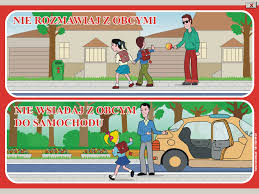 Nie rozmawiaj z obcymi osobami, w razie potrzeby zaalarmuj rodziców.
Bądź ostrożny w kontaktach z osobami poznanymi w Internecie, nie podawaj swoich danych obcym osobom.
23.06.2020
W lesie
Nie jedz nieznanych owoców,
Nie zbieraj nieznanych grzybów,
Nie zapuszczaj się w okolice, których nie znasz- możesz zabłądzić
Po przyjściu z lasu, parku, łąki obejrzyj swoje ciało- możesz mieć na sobie kleszcza. Gdy go masz, pokaż rodzicowi, sam go nie usuwaj!
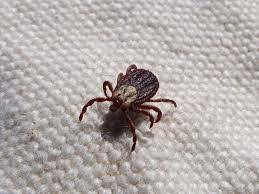 23.06.2020
23.06.2020
Ognisko
Jeśli chcesz rozpalić ognisko, rób to w obecności dorosłego opiekuna i tylko w miejscu do tego przeznaczonym
23.06.2020
Numery alarmowe
23.06.2020
Drodzy Uczniowie i Rodzice
Życzymy Wam wakacji pełnych radości, przygody, nowych wrażeń. 
Życzymy Wam bezpiecznego wypoczynku, czasu odnowienia sił i zapału do pracy w nowym roku szkolnym.
23.06.2020